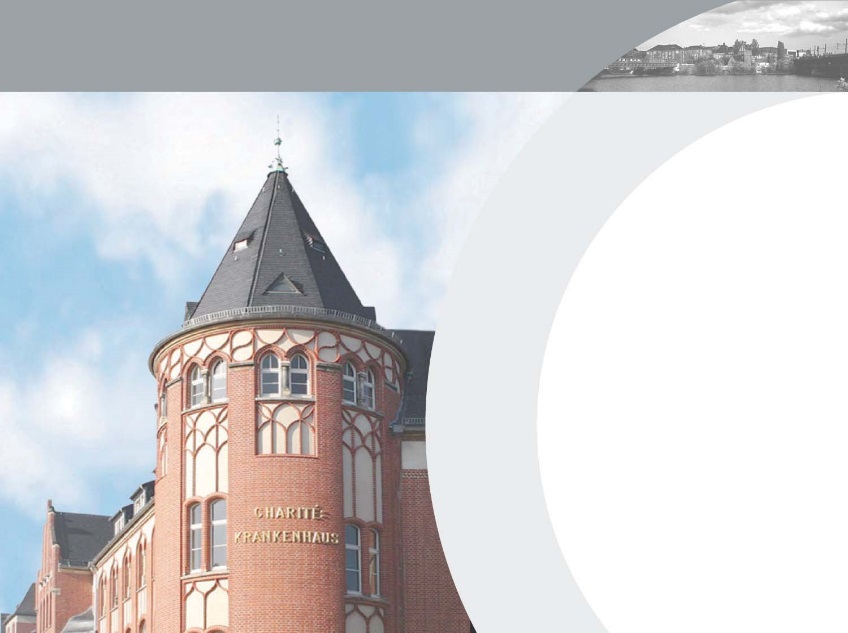 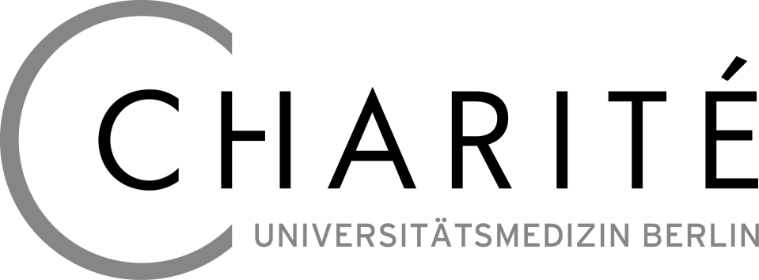 Wissenschaftliches KolloquiumProfessor Peter C. Gøtzsche Director of The Nordic Cochrane Centre  „Why the current usage of psychiatric drugs does far more harm than good “Donnerstag, den 28.06.18um 13.00 Uhr (s.t.)Veranstaltungsort:Hörsaal der Nervenklinik, Bonhoefferweg 3Klinik für Psychiatrie und PsychotherapieCharité – Universitätsmedizin BerlinCampus Mitte10117 Berlin